Нажить много денег- храбрость;сохранить их – мудрость, а умело расходовать- искусство.     Бертольд Авербах
Экономика семьи
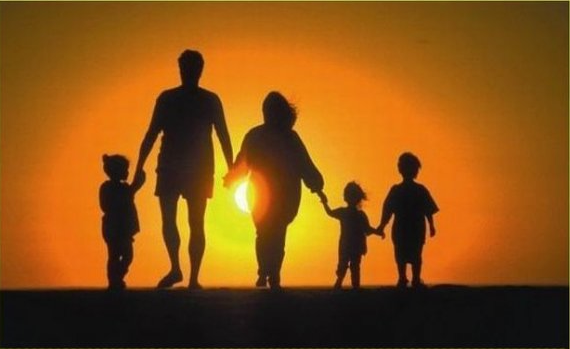 Таганова 
Гузель Эюповна
Учитель Обществознания
Цели проекта
1. Изучить структуру семейного бюджета, определить возможные ресурсы.2. Разобраться с потребностями семьи, определить виды расходов.3. Разработать стратегии формирования бюджета, выявить возможные виды производства и услуг в семье.
Обоснование проблемы
Первоначально слово “Экономика” означало искусство ведения домашнего хозяйства. Но постепенно экономические связи становились более сложными. Разделение труда привело к развитию товарного производства и рыночных отношений.
Провести исследование бюджета своей семьи, разработать возможные варианты участия школьников при формировании бюджета семьи.
БЮДЖЕТ – ЭТО  РОСПИСЬ ДОХОДОВ И РАСХОДОВ ЗА ОПРЕДЕЛЕННЫЙ ПЕРИОД.
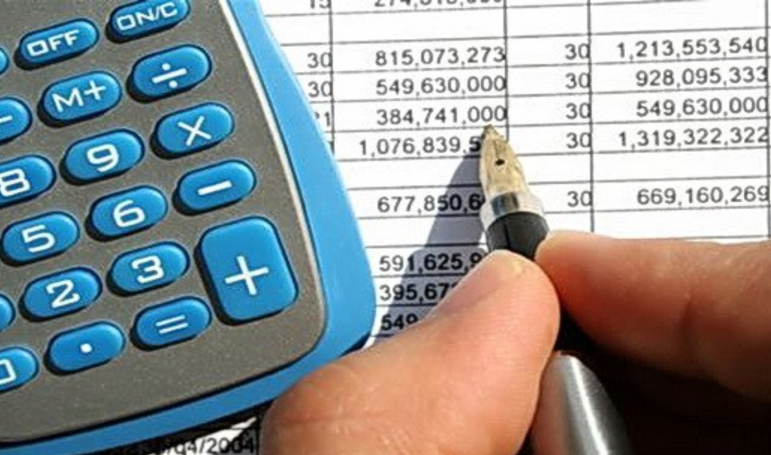 Основные виды доходов семьи:
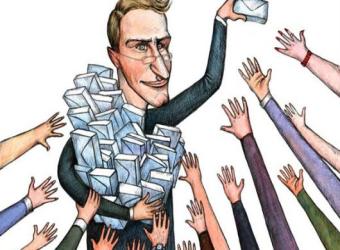 ЗАРАБОТНАЯ ПЛАТА
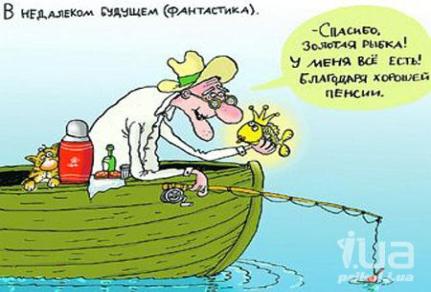 ПЕНСИЯ
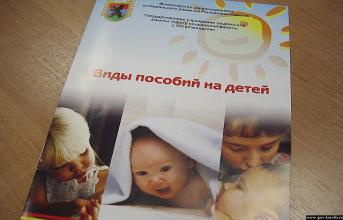 ПОСОБИЕ
БЮДЖЕТ МОЕЙ СЕМЬИ  ЗА НОЯБРЬ
Постоянные расходы семьи:
ОДЕЖДА
 И ОБУВЬ
ПИТАНИЕ
ТРАНСПОРТ
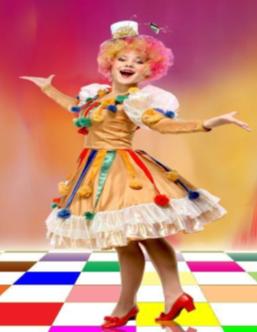 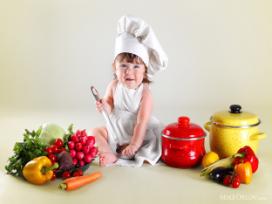 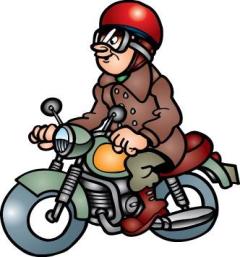 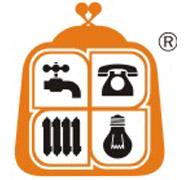 КОММУНАЛЬНЫЕ УСЛУГИ, 
УСЛУГИ СВЯЗИ
Учет приобретения продуктов питания за неделю и их стоимости.
Семейный менеджмент и маркетинг.
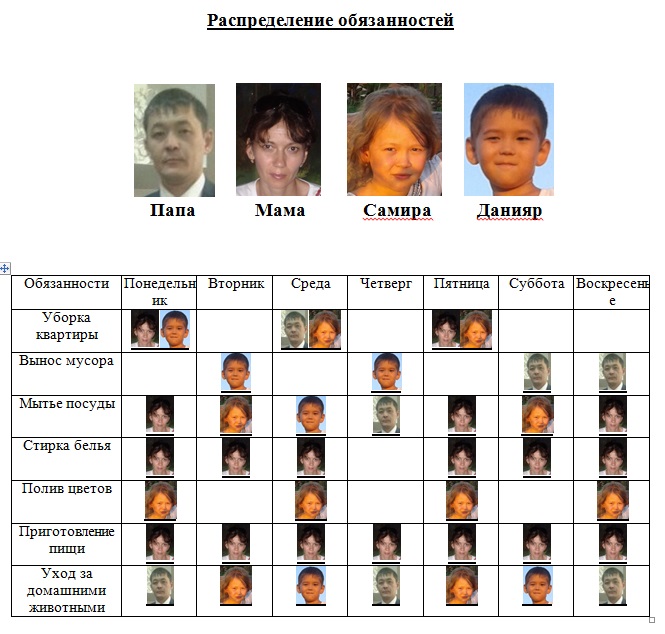 В планировании семейных бюджетов немаловажную роль играют такие разделы семейной экономики, как семейный менеджмент и маркетинг. Домашняя работа требует от человека самых разнообразных способностей и навыков. Здесь нам приходится осваивать много профессий (специальностей). В домашнем труде должны действовать элементы менеджмента:
четкие цели, осознанные всеми членами семьи; 
распределение полномочий; 
разделение труда по дому и составление графика работ; 
необходимое условие для каждого члена - раскрыть свои способности; 
уважение и помощь друг другу внутри семьи.
Разработка стратегий по увеличению доходной части.
Часть потребностей мы можем реализовать самостоятельно, т.е. выполнить для себя услугу:
Произвести ремонт своими силами;
Своими руками отремонтировать мебель, обувь;
Изготовить элементы украшений интерьера (подставку под цветы, табурет, вырастить цветы);
Изготовить декоративные украшения для одежды (сплести воротничок, изготовить заколку, из кожи сшить декоративный жилет и кожаную сумку, косметичку);
Многие вещи вышли из моды – не беда. Мы потрудимся с лоскутками ткани и изготовим лоскутное одеяло, коврик, игрушку, панно;
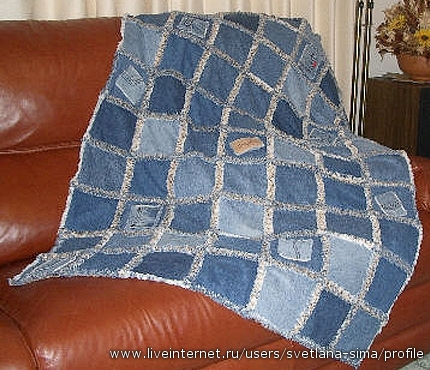 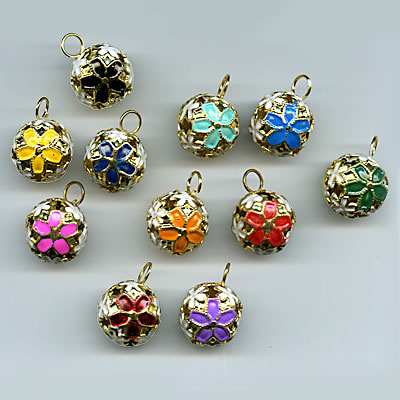 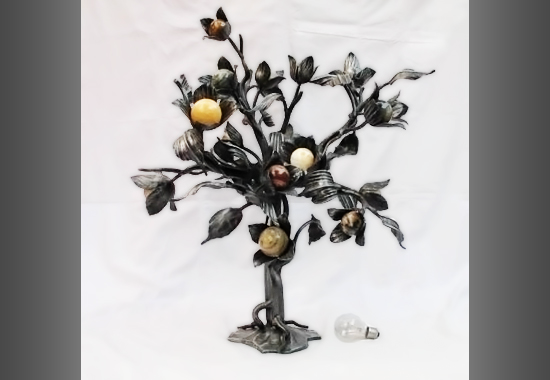 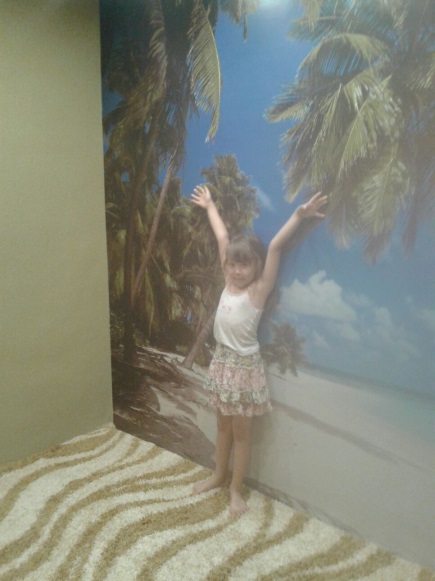 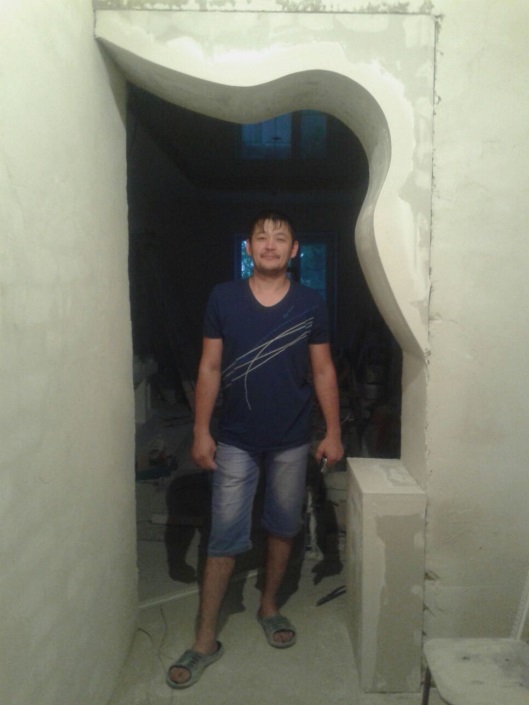 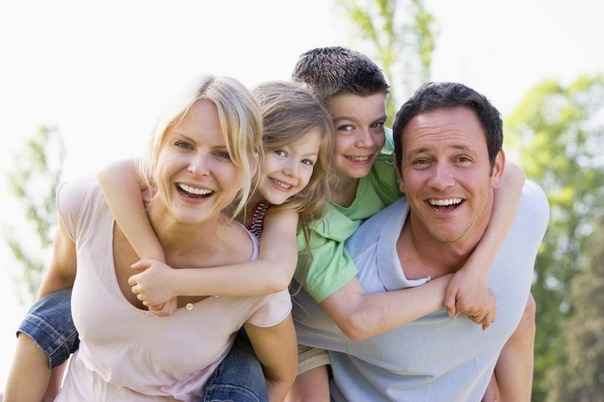 Вывод. Заключение
Я проделала большую исследовательскую работу по изучению раздела “Домашняя экономика”. Я рассчитывала бюджеты на примерах своей семьи, училась вести учет стоимости продуктов, рассчитывала постоянные расходы, оценивала свойства товаров и их цены, составляла бюджеты своей семьи, ролевые функции членов семьи по организации и ведению домашнего хозяйства, изучали их ресурсы. И пришла к выводу, что в большинстве случаев имеет место сбалансированный и положительный бюджет. При моделировании данной проблемы я разработала стратегии по сохранению расходной части и увеличению доходной части бюджета. Теперь я знаю, что в нашем возрасте можем помочь в организации экономической жизни семьи. Изучив возможные варианты участия школьников в индивидуальной трудовой деятельности, я по-другому стала относится к родительским деньгам.
А также я пришла к выводу, что разумное ведение домашнего хозяйства, рациональное сочетание научной организации труда, планирование расходной части поможет увеличить бюджет семьи.
Спасибо за внимание!